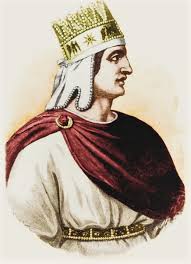 Հայկական աշխարհակալ տերությունը. Տիգրան 2-րդ Մեծ
Ք. ա. II դարից սկսած՝ գլխավոր պետություններ էին Հռոմը, Պարթևստանը և Մեծ Հայքը:
 Այդ ժամանակ ուժեղանում է Պարթևական թագավորությունը։ Նա գրավել էր Պարսկաստանը, Ատրապատականը և Միջագետքը, որը սպառնալիք էր Հայաստանի համար։ 
Արևելքում իր նվաճումներն է սկսել նաև Հանրապետական Հռոմը, որը գրավել էր։
Այսպիսին էր վիճակը, երբ Ք. ա. 95 թ. Մեծ Հայքում գահ է բարձրանում Տիգրան II-ը, որը մինչ այդ պատանդ էր Պարթևական թագավորությունում:  Ք. ա. 115 թ. Արտավազդ I արքան պարտություն էր կրել պարթևներից և ստիպված իր զարմիկին պատանդ էր ուղարկել նրանց մոտ:
Հոր՝ Տիգրան I-ի մահից հետո Տիգրան II-ը ստիպված էր որպես փրկագին պարթևներին զիջել հարավ-արևելքից Պարթևստանին սահմանակցող «Յոթանասուն հովիտներ» կոչված տեղանքը: 
Պարթևների Միհրդատ II արքան օգնում է Տիգրան II-ին գահ բարձրանալ:
Մեծ Հայքի ամբողջականության վերականգնումը
Տիգրան II-ը գահ բարձրացավ շատ բարենպաստ ժամանակ:
 Հռոմեական իշխանությունը Փոքր Ասիայում  թուլացել էր Պոնտոսի թագավոր Միհրդատ VI Եվպատորի ռազմական արշավանքների պատճառով։
Օգտվելով այս իրավիճակից Տիգրան արքան Ք. ա. 94 թ. զորքով մտավ Ծոփք և առանց դժվարության գրավեց  և վերամիավորեց Մեծ Հայքին: 
Ծոփքի միացումը միջազգային ասպարեզ դուրս գալու առաջին քայլն էր Հայաստանի համար:
Հաջորդը՝ Ք. ա. 94 թ. կնքվեց հայ-պոնտական դաշինքն էր, ըստ որի՝ Հայաստանը պարտավորվում էր ռազմական աջակցություն ցույց տալ Պոնտոսին ընդդեմ Կապադովկիայի: Նվաճվող քաղաքներն ու հողերը պատկանելու էին Միհրդատին, իսկ շարժական գույքն ու գերիները՝ Տիգրանին: 
 Հայ-պոնտական դաշինքն ամրապնդվեց Տիգրանի և Միհրդատի դստեր՝ Կլեոպատրայի ամուսնությամբ։ 
Տիգրանը նպատակ ուներ այդ դաշինքով կանխել Հայաստանի արևմտյան սահմաններում Հռոմի տիրապետության հաստատումը։ 
Ք. ա. 93 թ. հայ-պոնտական զորքերը նվաճեցին Կապադովկիան:
Տիգրան Մեծի նվաճումները
Հայ-պոնտական դաշինքին ընդդեմ՝ Ք. ա. 92 թ. կնքվեց հռոմեա-պարթևական ռազմական դաշինքը: 
Ըստ այս դաշինքի՝ Եփրատ գետը համարվում էր սահման Հռոմի և Պարթևստանի միջև: 
Նոր իրադրության պայմաններում Տիգրան II-ը անցավ հարձակողական քաղաքականության: 
Ք. ա. 87 թ. հայկական զորքերը հարձակվեցին Պարթևստանի վրա:
 Գրավեցին Յոթանասուն հովիտները, Ատրպատականը և Մարաստանը: 
Պարթևստանի Գոտերձ արքան հաշտություն խնդրեց, որը  կնքվեց Ք. ա. 85 թ.։
 Պարթևստանի արքան հրաժարվեց Ատրպատականից և Հյուսիսային Միջագետքից, ինչպես նաև «արքայից արքա» տիտղոսից՝ այդպիսով ընդունելով հայոց թագավորի գերիշխանությունը:
Հայկական զորքերը  գրավեցին Հյուսիսային Միջագետքի երկրները՝ մոտենալով Եփրատ գետին։
Ք. ա. 83 թ. գրավեցին Սելևկյանների մայրաքաղաք Անտիոքը, որը դարձավ Տիգրան Մեծի գլխավոր վարչական կենտրոնը Լևանտում։ 
Սելևկյաններից նա սեփականեց «աստվածային» տիտղոսը, որը նշված է նրա մետաղադրամների վրա։ 
Ասորիքի միացումից հետո արքան նվաճեց Կոմմագենեն, Կիլիկիան և  Փյունիկիան: 
Տիգրան Մեծի տերության սահմաններն ընդհուպ մոտեցել էին Եգիպտոսի սահմաններին:
Տիգրանակերտը՝ կայսրության մայրաքաղաք
Տիգրան Մեծի տերությունն ձգվում էր Միջերկրական ծովից մինչև Կասպից ծով: 
Գործող մայրաքաղաքը՝ Արտաշատը, մնացել էր տերության ծայր հյուսիսում և չէր կարող կատարել կենտրոնի դերը: Այդ դերը չէր կարող ստանձնել նաև Անտիոքը, որը դուրս էր բուն հայկական հողերից։ 
Ք. ա. 80-ական թթ. վերջերին սկսվեց նոր մայրաքաղաքի կառուցումը, որն արքայի անունով կոչվեց Տիգրանակերտ: 
Այն գտնվում էր Աղձնիք նահանգում՝ այն վայրում, որտեղ թագադրվել էր արքայազն Տիգրանը:
Նոր հիմնադրված մայրաքաղաքը բնակեցնելու նպատակով Տիգրան Մեծը վերաբնակեցումներ կատարեց Կիլիկիայից, Կապադովկիայից և Միջագետքից։
Նոր մայրաքաղաքը գտնվում էր Աքեմենյան Արքայական ճանապարհի մոտ և  ձեռք բերեց ռազմավարական և առևտրային առավելություններ՝ որպես միջազգային առևտրի աճող կենտրոն: